Processing symbolic number in the human brain
Seppe Santens & Tom Verguts
Seppe Santens - rekengroep - 26/10/2010
my PhD project
Verguts and Fias (2004): separate routes for processing
nonsymbolic number:



symbolic number:
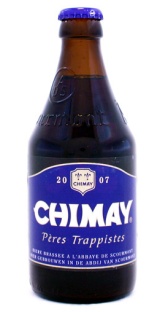 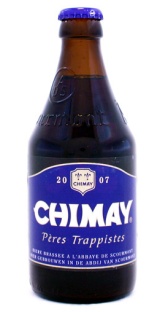 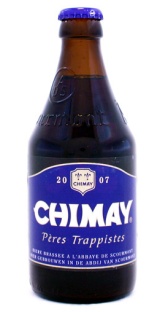 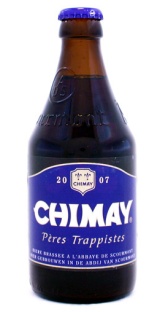 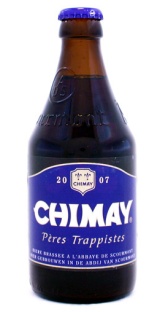 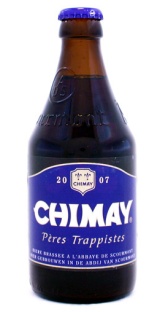 PhD
intro
part I
part II
part III
2
4
Seppe Santens - rekengroep - 26/10/2010
1
my PhD project
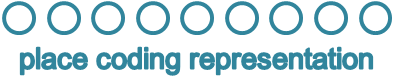 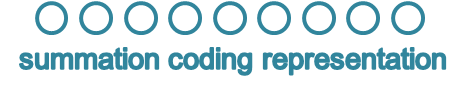 PhD
intro
part I
part II
part III
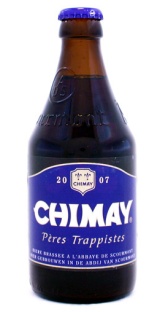 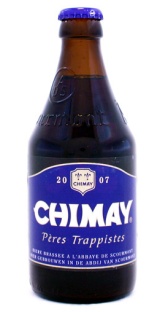 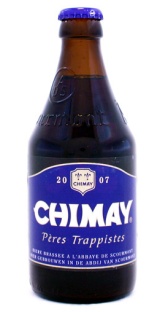 Seppe Santens - rekengroep - 26/10/2010
2
my PhD project
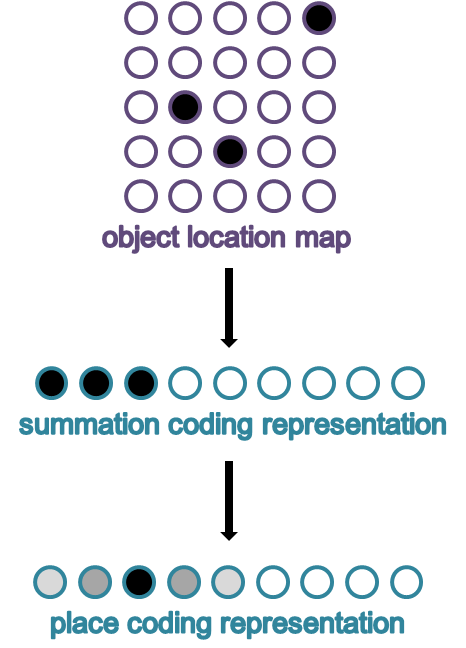 PhD
intro
part I
part II
part III
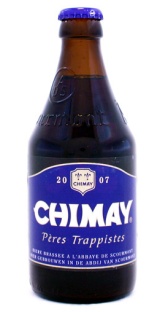 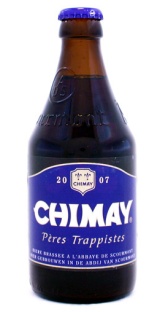 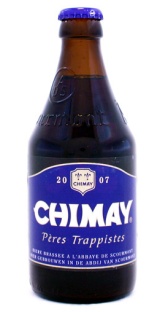 Seppe Santens - rekengroep - 26/10/2010
3
my PhD project
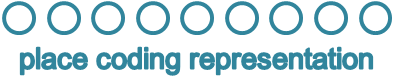 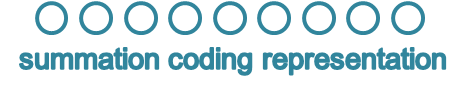 PhD
intro
part I
part II
part III
3
Seppe Santens - rekengroep - 26/10/2010
4
my PhD project
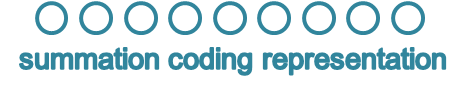 PhD
intro
part I
part II
part III
3
Seppe Santens - rekengroep - 26/10/2010
5
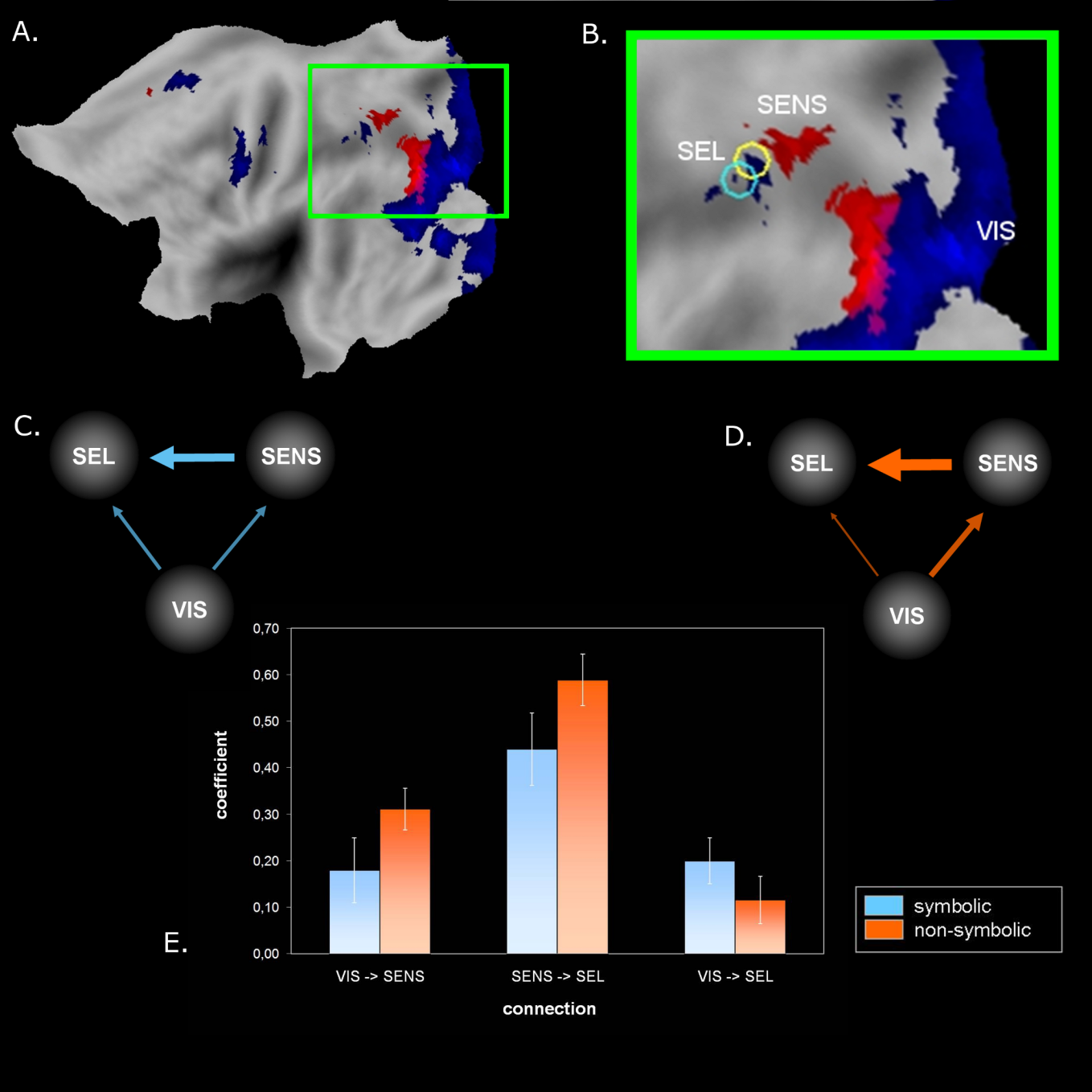 PhD
intro
part I
part II
part III
Seppe Santens - rekengroep - 26/10/2010
6
my postdoc project
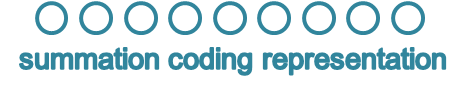 ?
PhD
intro
part I
part II
part III
3
Seppe Santens - rekengroep - 26/10/2010
7
model of symbolic number processing (Dehaene et al., 2004)
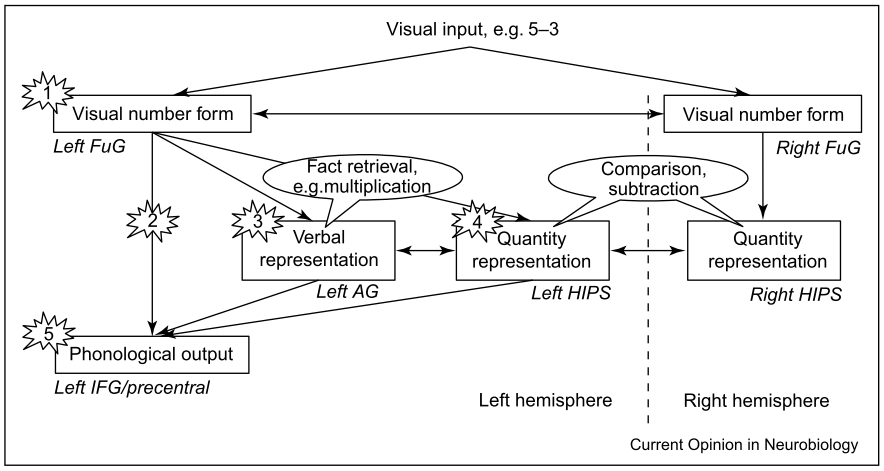 PhD
intro
part I
part II
part III
based on earlier presented triple code model(s)
Seppe Santens - rekengroep - 26/10/2010
8
model of symbolic number processing (Dehaene et al., 2004)
fusiform (occipitotemporal) gyrus:
visual recognition of digits by assimilating features (“visual number form area”)
BUT: only sporadically reported / discussed in number processing / arithmetic imaging studies
angular gyrus:
verbal retrieval of numbers / arithmetic facts
BUT: exact role remains unclear
PhD
intro
part I
part II
part III
Seppe Santens - rekengroep - 26/10/2010
9
part I: in search of the visual number form area
adaptation design (Piazza et al., 2004, 2007):

32   32  31  32 16  32  34  60  33  25 32 … 

IPS:
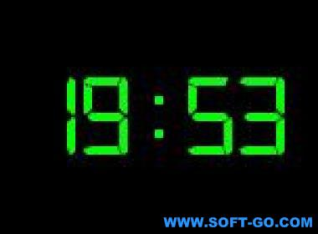 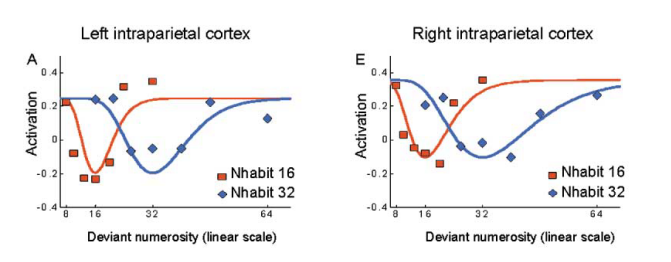 PhD
intro
part I
part II
part III
Seppe Santens - rekengroep - 26/10/2010
10
part I: in search of the visual number form area
adaptation design:

32   32  31  32 16  32  34  60  33  25 32 … 

FuG: presenting a different number leads to adaptation, but in an all-or-nothing manner, not in a distance-dependent manner
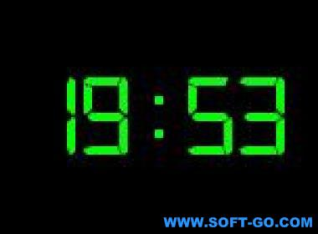 PhD
intro
part I
part II
part III
Seppe Santens - rekengroep - 26/10/2010
11
part I: in search of the visual number form area
adaptation design:

32 32  32  32 16  32  34  60  33  25 32 … 

visual areas: do not get adapted to the different presentation forms (font, size, color,…) of the same number
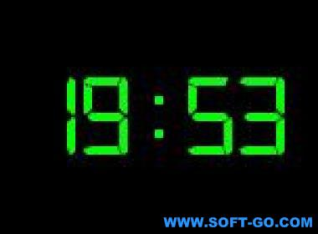 PhD
intro
part I
part II
part III
Seppe Santens - rekengroep - 26/10/2010
12
part II: investigating the role of FuG and AG during arithmetic
testing the functional connectivity 
e.g. with dynamic causal modelling (DCM) analyses
between visual input areas, IPS, FuG and AG
while participants are doing arithmetic
subtraction vs multiplication
PhD
intro
part I
part II
part III
Seppe Santens - rekengroep - 26/10/2010
13
part II: investigating the role of FuG and AG during arithmetic
subtraction:
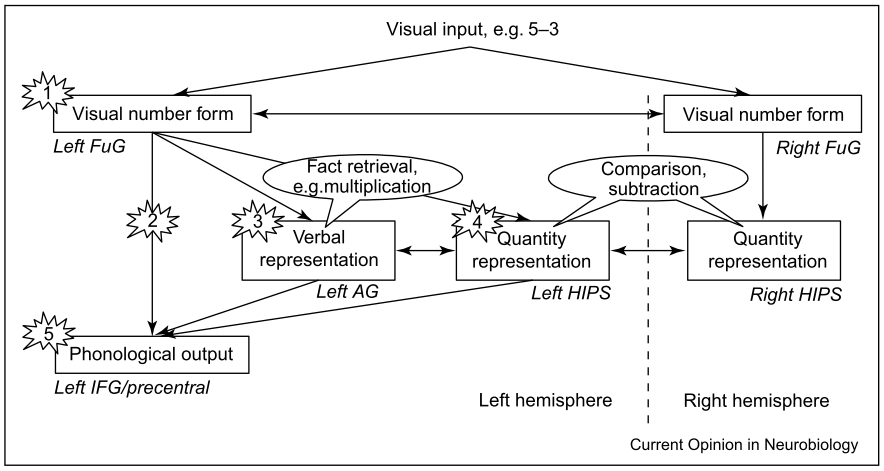 PhD
intro
part I
part II
part III
Seppe Santens - rekengroep - 26/10/2010
14
part II: investigating the role of FuG and AG during arithmetic
multiplication:
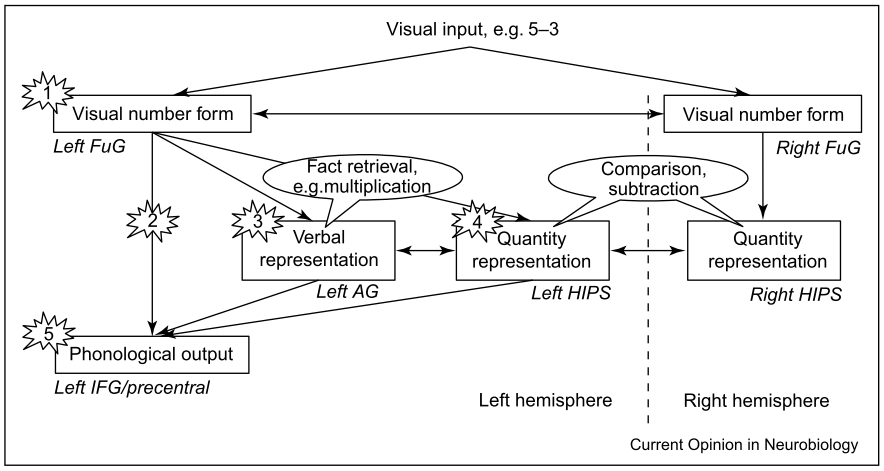 PhD
intro
part I
part II
part III
Seppe Santens - rekengroep - 26/10/2010
15
part I and part II
part I
identification of VNFA
part II
connectivity between different areas

result: basic neuroanatomical model of symbolic number processing
PhD
intro
part I
part II
part III
Seppe Santens - rekengroep - 26/10/2010
16
part III
FuG and especially AG have been implicated in dyscalculia

parallels between symbolic number processing and reading:
same areas involved (FuG, AG), both for normal and impaired functioning
high comorbidity between dyslexia and dyscalculia
PhD
intro
part I
part II
part III
Seppe Santens - rekengroep - 26/10/2010
17
part III
can the basic neuroanatomical model account for impaired processing in dyscalculia?
replication of part II
comparing connectivity between different brain areas between people with and without dyscalculia
how should the model be adapted to account for dyslexia?
PhD
intro
part I
part II
part III
Seppe Santens - rekengroep - 26/10/2010
18
all suggestions are welcome…
PhD
intro
part I
part II
part III
Seppe Santens - rekengroep - 26/10/2010
19